Feb. 13, 2019
You need:
Clean paper (2) / Pencil
Warm up – MENTAL MATH ready
Nervous/Endocrine notes

Warm Up:
Mental Math – on warm up. Be ready.

I CAN: review the parts, function, care, and interaction of the systems studied…demonstrate knowledge.
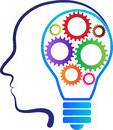 Mental Math – NO TALKING!
Remember – you ONLY write the answer, not the problem or calculations.  Each problem will be shown on screen for only a short time.
Mental Math – NO TALKING!
1.)  28 x 2 = ______
Mental Math – NO TALKING!
2.) $1.50 + $2.75 = ______
Mental Math – NO TALKING!
3.) 14 - 23 = ______
Mental Math – NO TALKING!
4.) 13 x 4 = ______
Mental Math – NO TALKING!
5.) 100 divided by 5 = ______
Mental Math-
Normally, we would trade and grade.  We will NOT do that today.
Be sure to have your name on the paper, though – and the DATE…FEB.13, 2019
Let’s review!
We SHOULD know the parts, function, and care of each system.  
Digestive, Excretory, Circulatory, and now Respiratory.
Raise your HAND – not your VOICE – to share each.
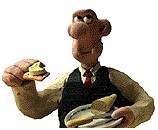 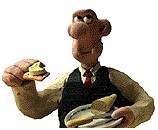 The Digestive System
Review
The digestive system has   3 main functions:
It breaks down food into particles that the body can use.
It absorbs nutrients into the blood.
It eliminates waste from the body.
Mouth
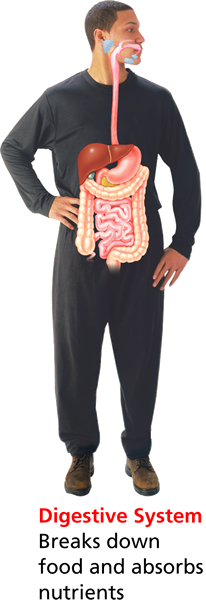 Esophagus
The Excretory system
Review
Eliminates waste from the body.
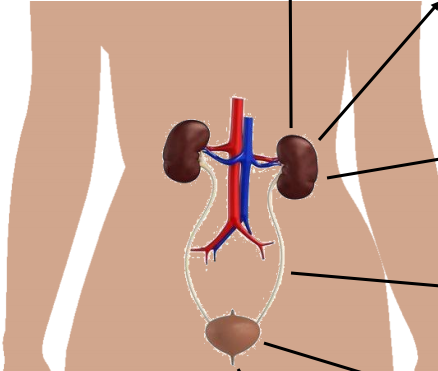 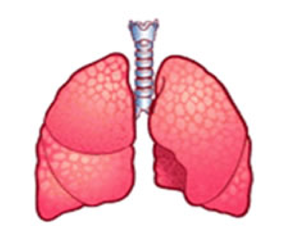 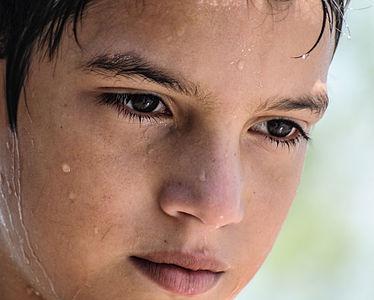 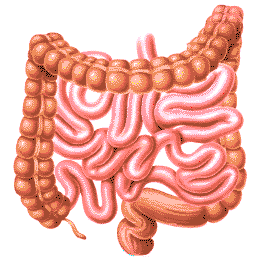 What does it do for us?
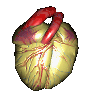 Review
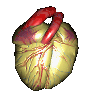 Our circulatory system…
Delivers necessary materials (like oxygen and sugar) to the entire body in the blood,
Removes waste products from cells, and
Helps fight disease by transporting immune cells in the blood.
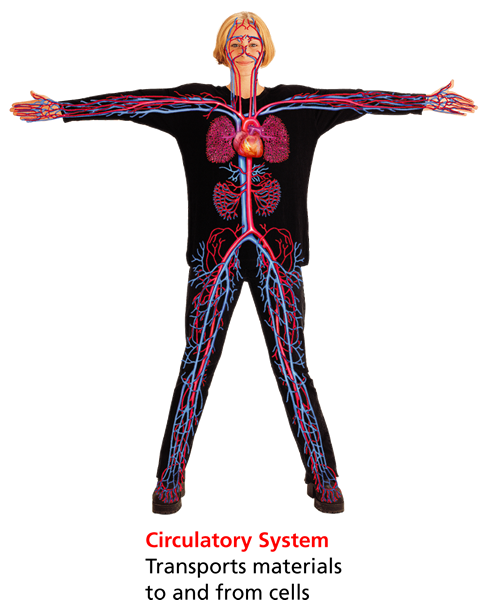 Heart labels
Review
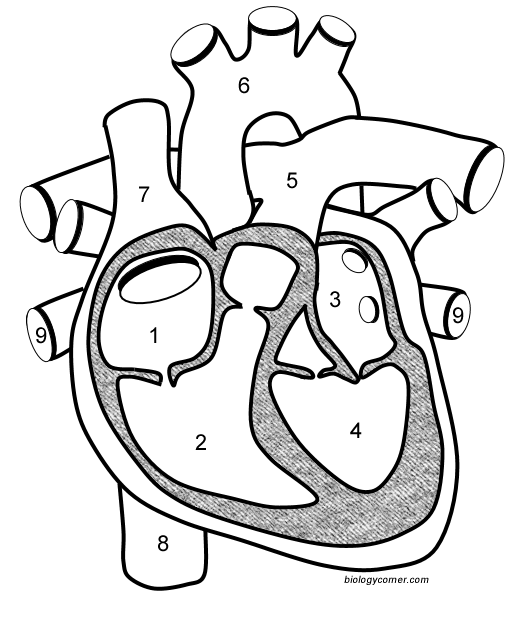 Sup. Vena Cava
AORTA
To LUNGS
To LUNGS
Left 
Atrium
Right 
atrium
From LUNGS
From LUNGS
Left 
Ventricle
Right 
Ventricle
Inf. Vena Cava
What carries the blood?
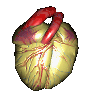 Review
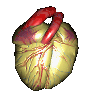 BLOOD VESSELS are the hollow tubes that carry your blood around your body.

There are 3 TYPES:
ARTERIES
CAPILLARIES
VEINS
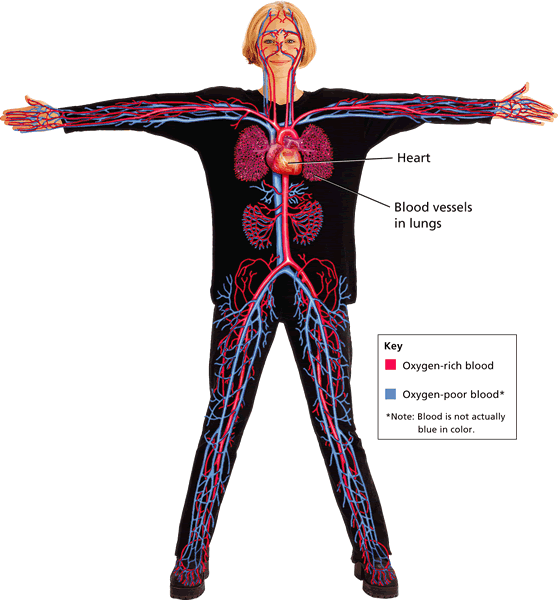 What is your blood?
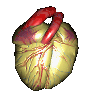 Review
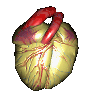 Red Blood Cells carry oxygen.
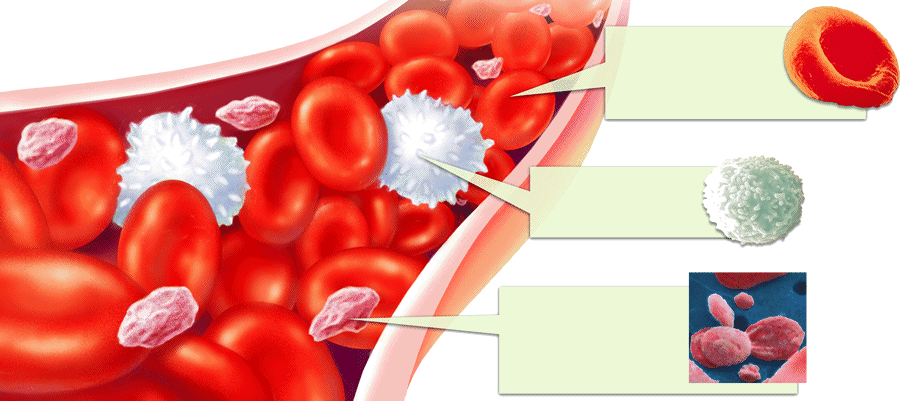 White blood cells fight disease.
Platelets form blood clots to stop you from bleeding too much.
- Breathe in and out…
Review
What is the RESPIRATORY SYSTEM?
The system of the body that deals with BREATHING.

It consists of the NOSE, PHARYNX, TRACHEA, BRONCHIAL TUBES, and LUNGS.
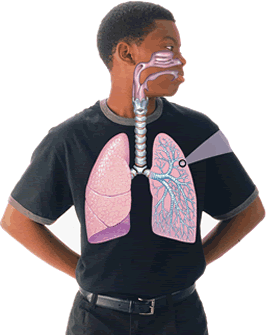 - Breathe in and out…
Review
What is the FUNCTION of the    Respiratory System?
To DELIVER OXYGEN to the body.

To REMOVE CARBON DIOXIDE from the body.
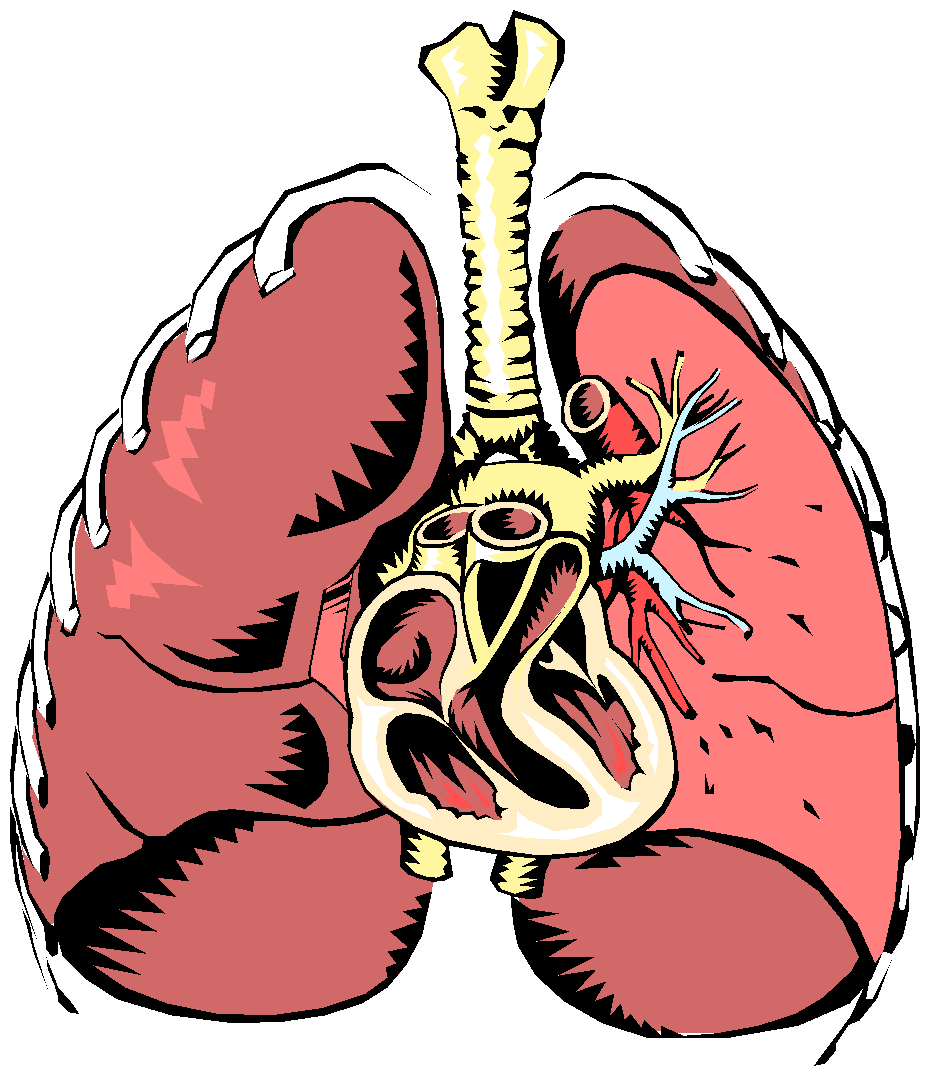 - Breathe in and out…
Which systems work together?
Review
RESPIRATORY SYSTEM gets OXYGEN from the air. 
DIGESTIVE SYSTEM gets GLUCOSE from food. 
CIRCULATORY SYSTEM  DELIVERS oxygen and glucose to cells.
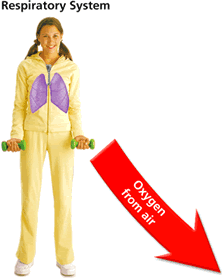 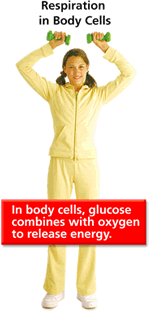 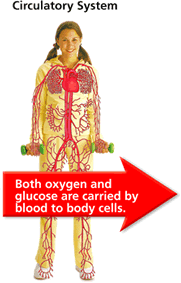 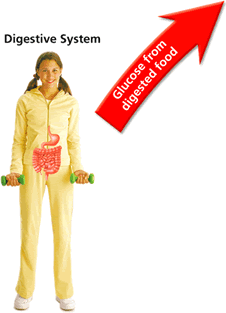 In the cells, respiration uses glucose and oxygen to release ENERGY.
Review
How are BREATHING & SPEAKING related?
Air that you BREATHE OUT when you exhale also helps you SPEAK.
 Your LARYNX is your VOICE BOX which has 2 
                       VOCAL CHORDS that move and  
                      produce sound when air passes 
                      through the opening between 
                      them.
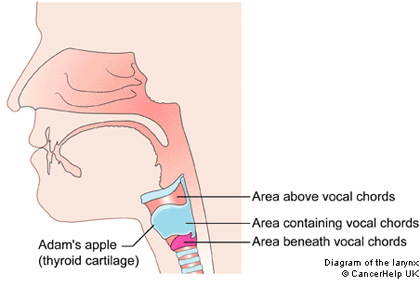 Larynx
Quiz – Dig./Exc./Circ./Resp.
Questions are a class copy.
Answers go on the answer sheet.
You MAY use your notes – but not your neighbor.  (Is there a lesson in that?)
Remember, if you use all of your time LOOKING for the answer in notes, you will not have time to finish the quiz.  No extra time given!
When you finish, cover your paper and sit quietly.
After quiz
All question pages will go back to the folder on each lab table.  (Red table has a red folder).
The ANSWER scan-tron will need to be turned into the basket. Be sure to put your name on it before turning it in.  
When finished with quiz, review yesterday’s Nervous/Endocrine notes by filling in the Human Body Systems Chart (pg.2) with nervous/endocrine information.
The Nervous System
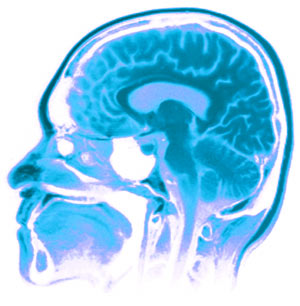 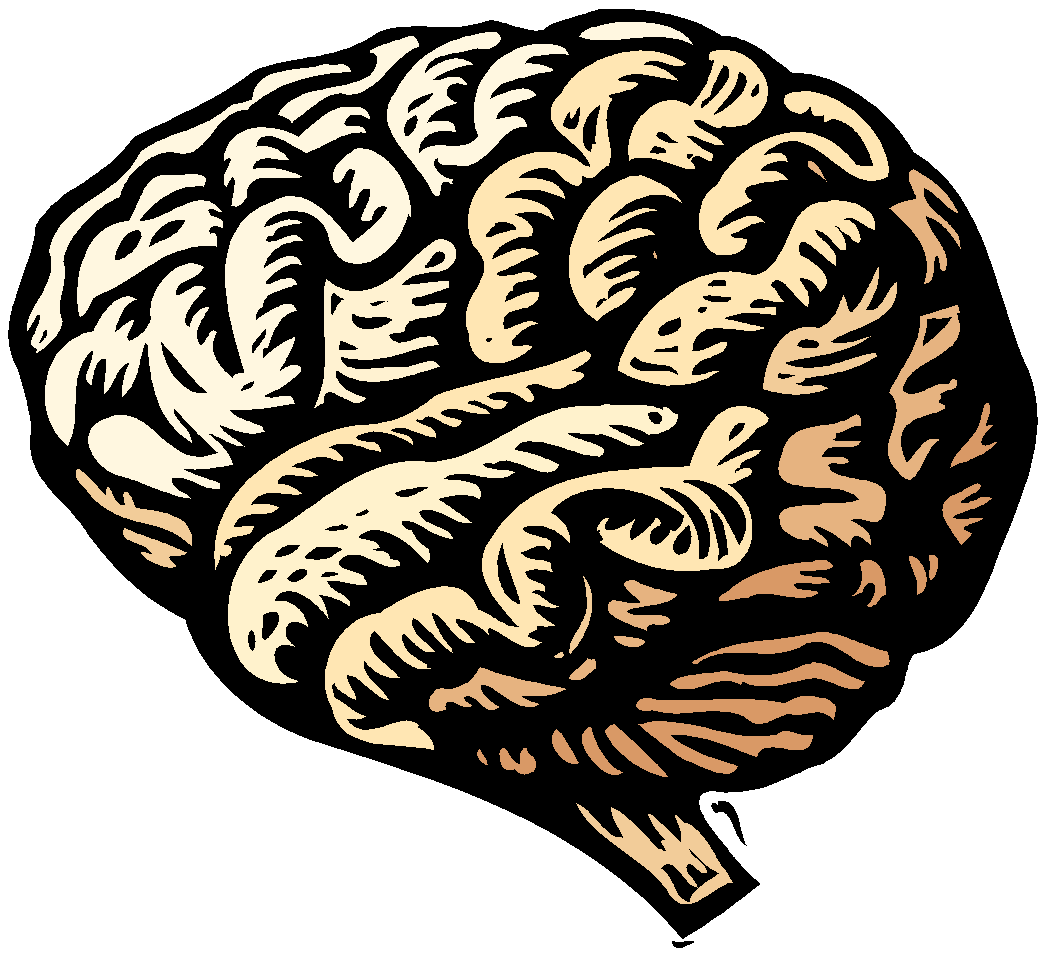 The Nervous System
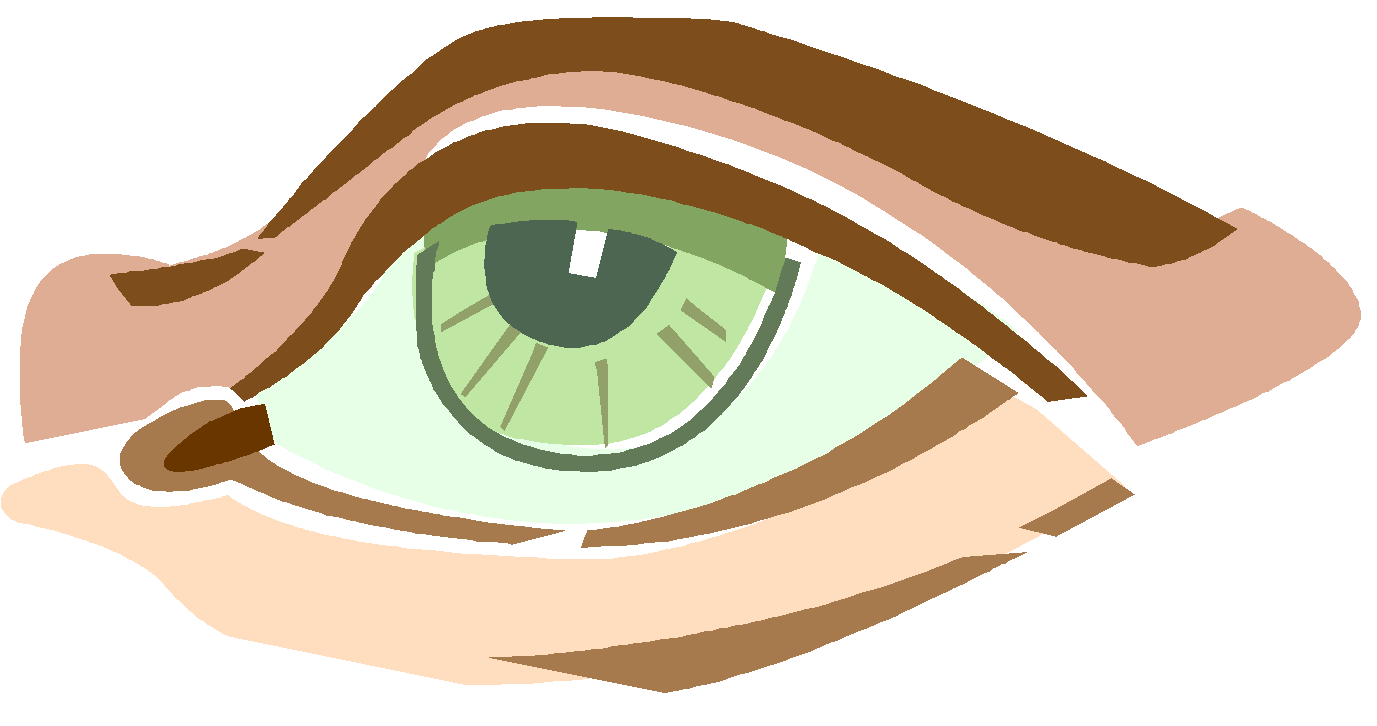 What is its FUNCTION?
 Receives information about what’s happening inside and outside the body.
 Directs the way your body responds to this info.
 Helps maintain  homeostasis.
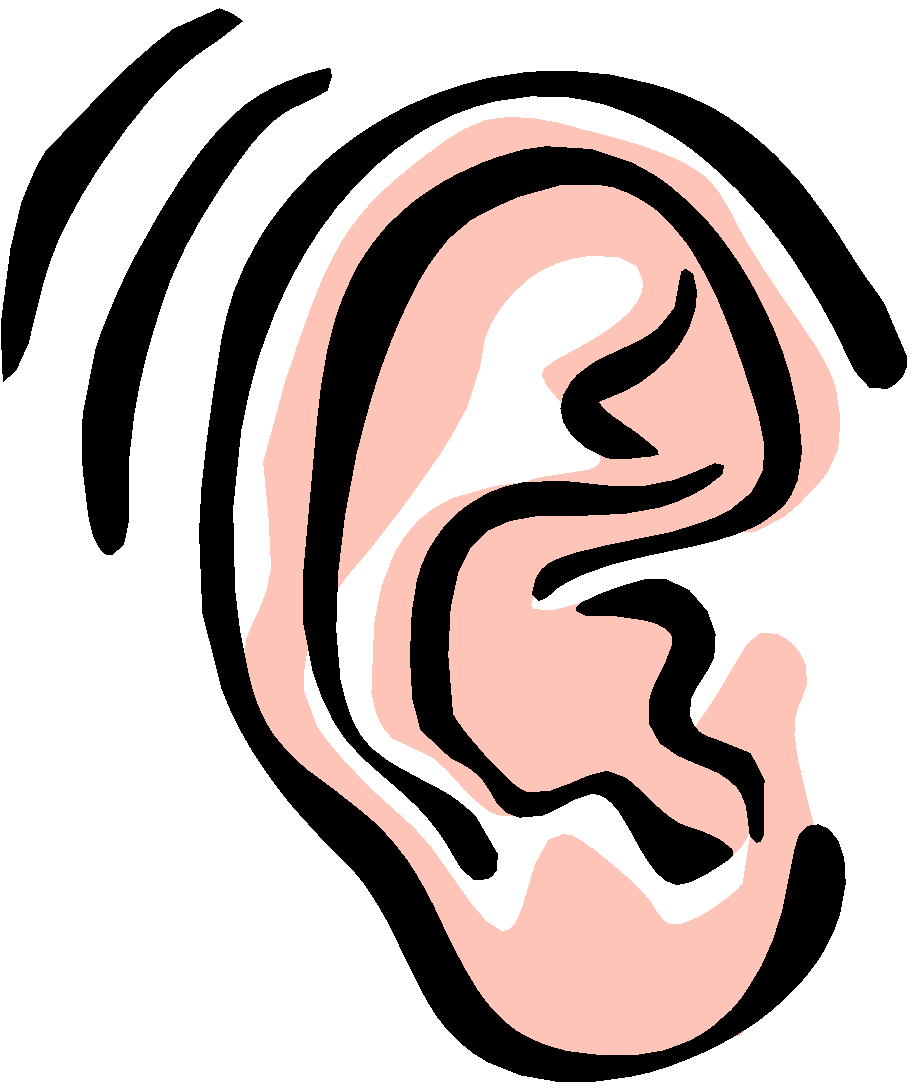 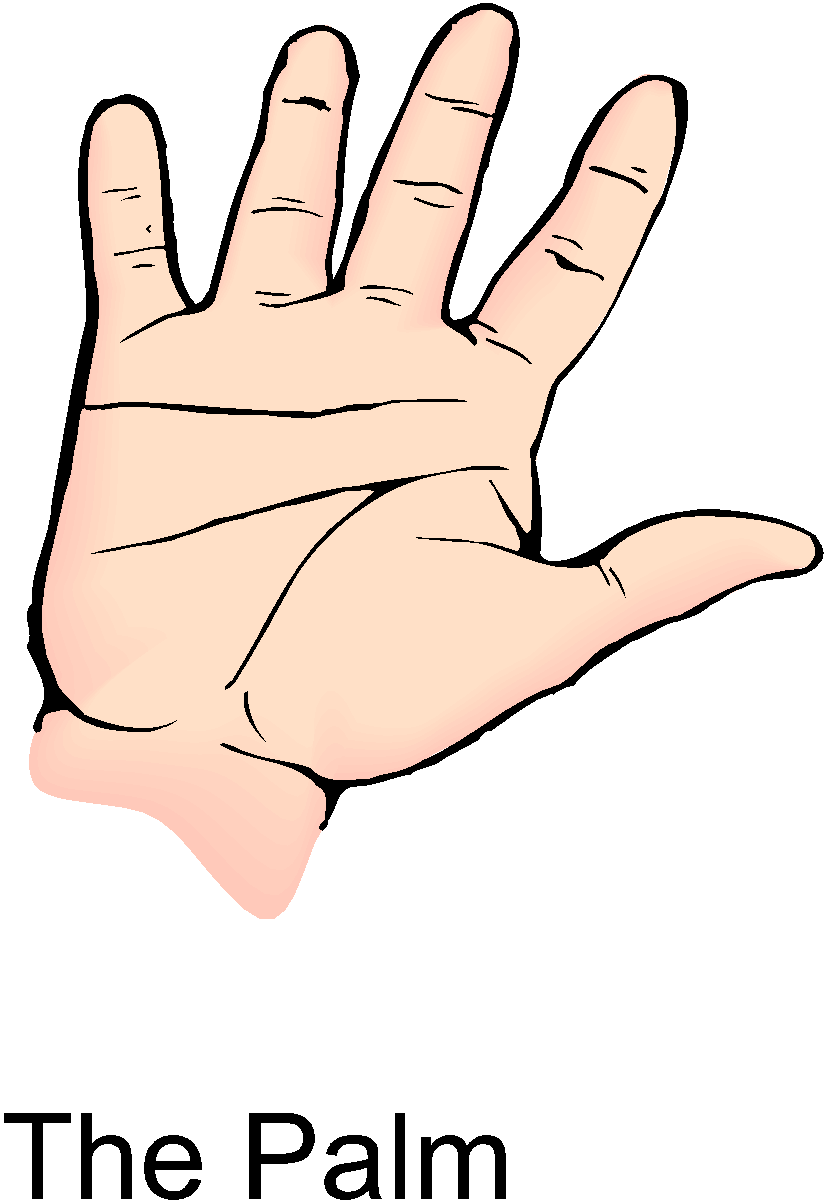 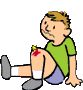 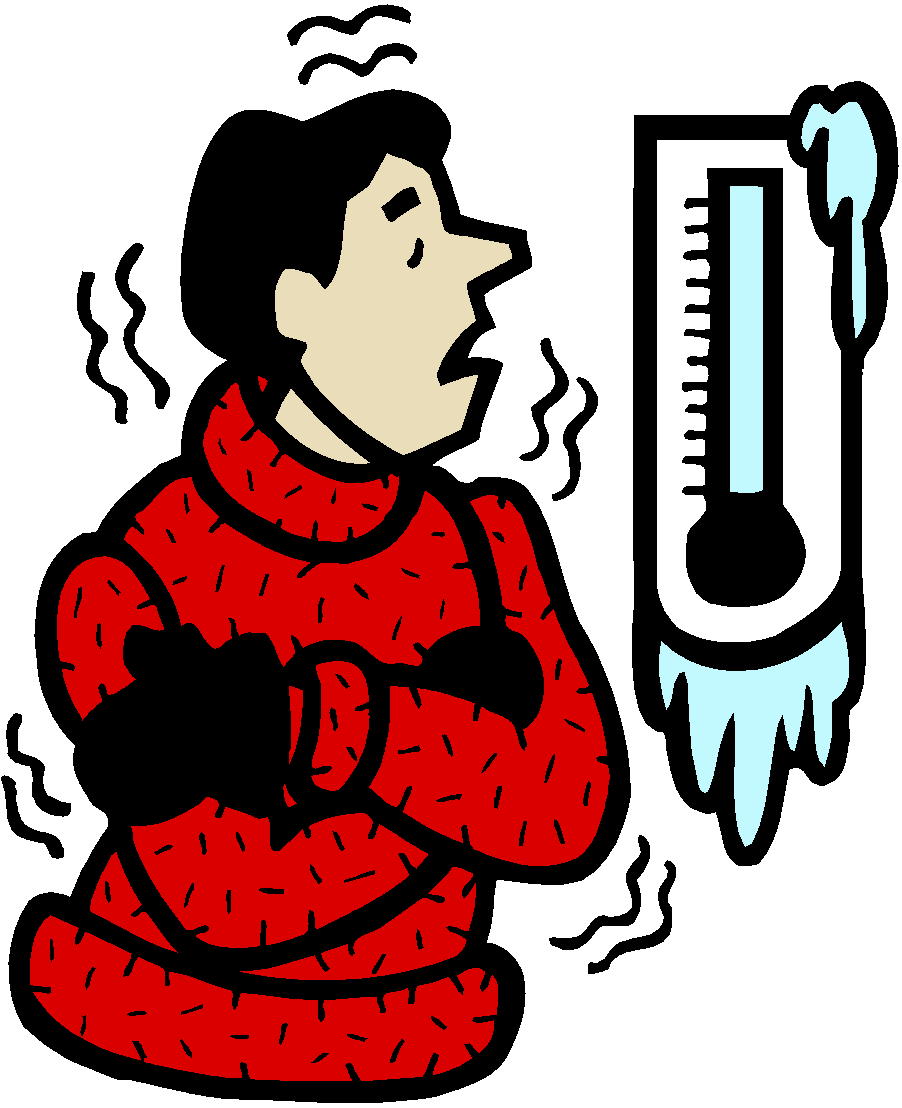 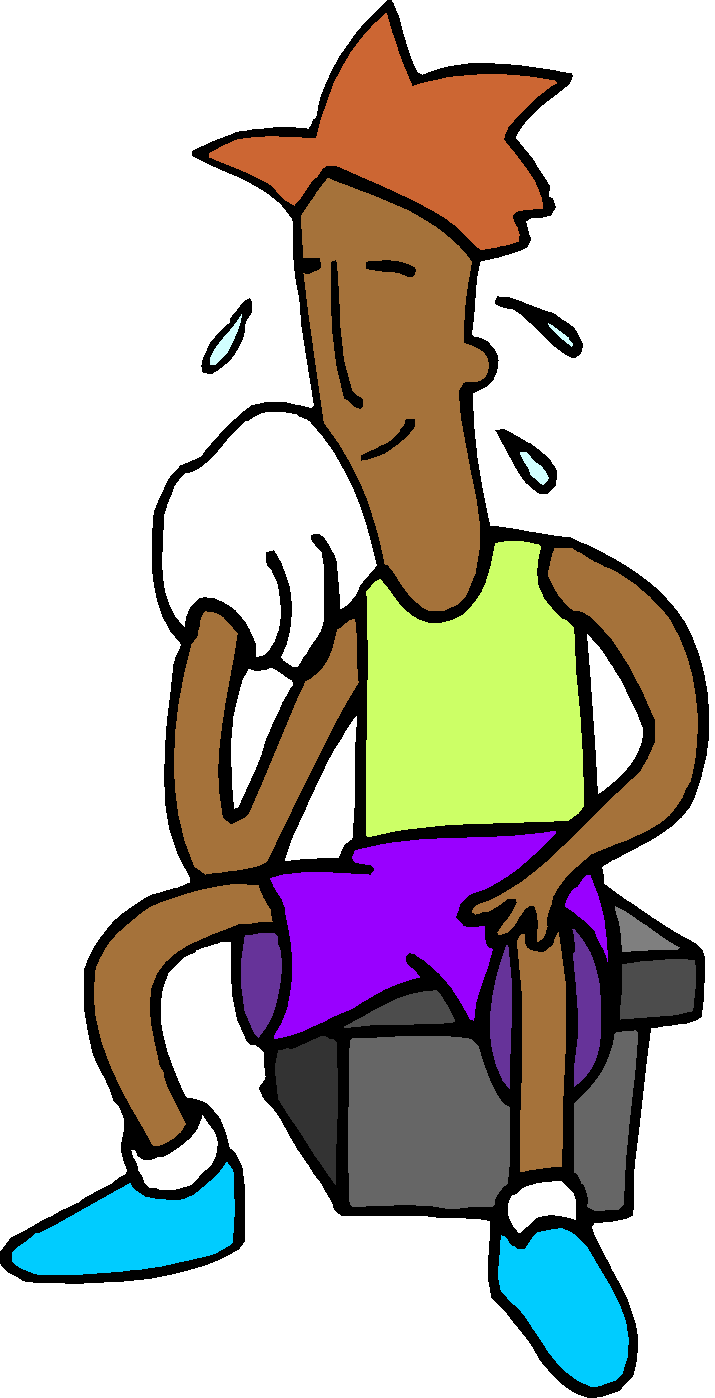 The Nervous System
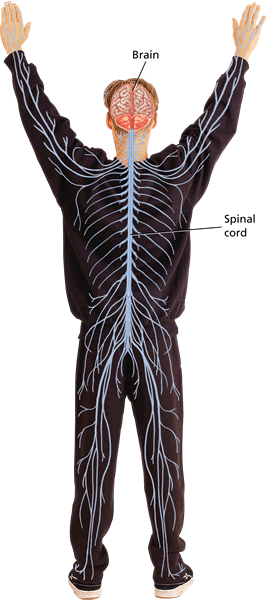 The nervous system is made up of the:
 Brain

 Spinal Cord 

 Network of Nerves that branch out to ALL parts of your body
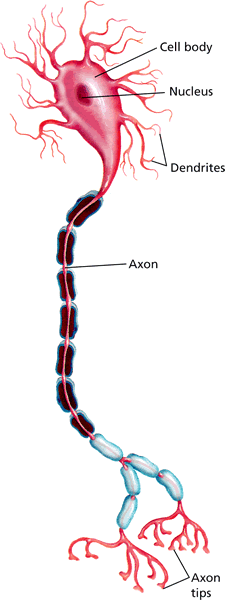 A Neuron (Nerve Cell)
AXON
CELL BODY
DENDRITES
AXON TIPS
Neurons carry information through the nervous system.
There are BILLIONS of neurons in your body.  
They are constantly sending/receiving messages.
The message that a neuron carries is a nerve impulse.
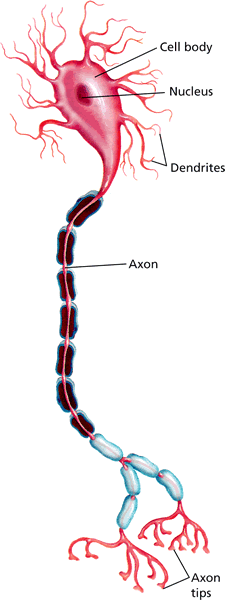 A Neuron (Nerve Cell)
AXON
CELL BODY
Direction message travels
DENDRITES
AXON TIPS
DENDRITES – receive messages and sends them toward CELL BODY (contains a nucleus).
AXON – carries the messages down to the AXON TIPS, which sends the message to the next neuron.
The Synapse
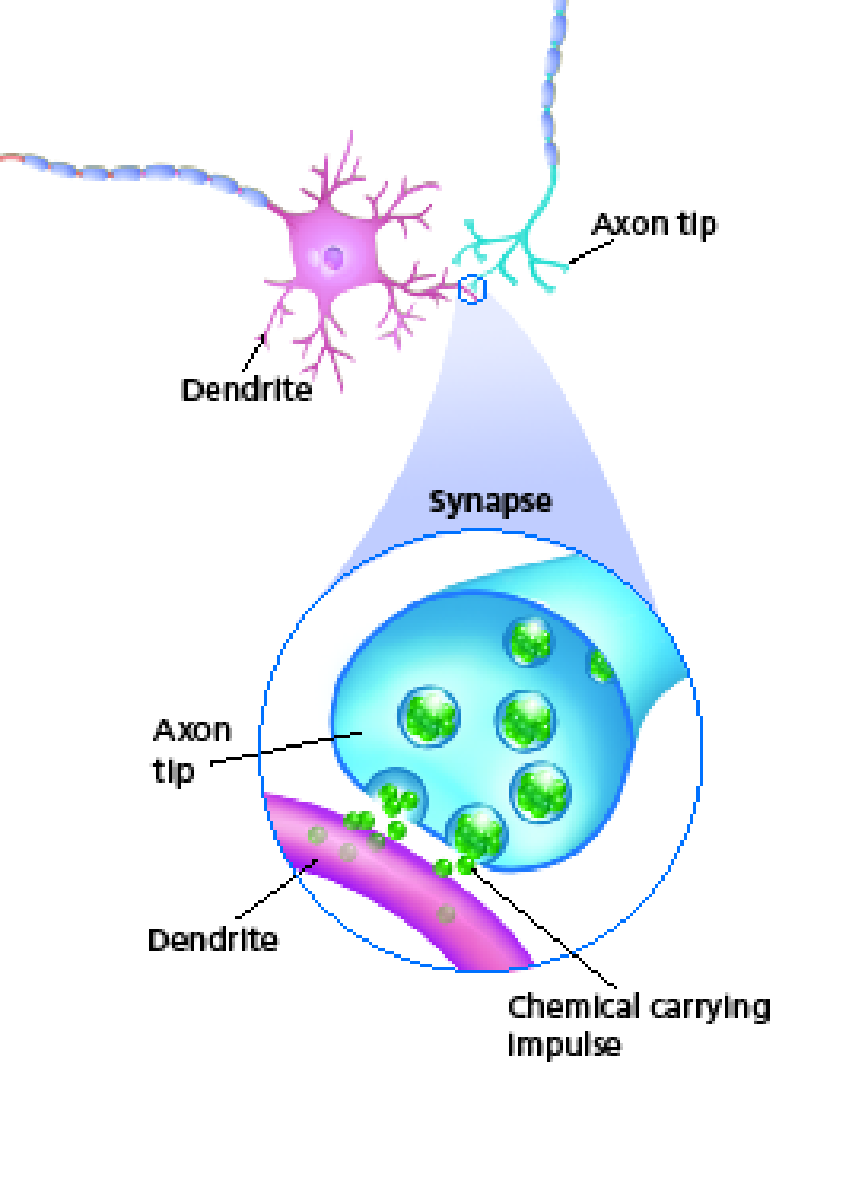 An impulse travels down the axon to the axon tips where it either travels to another neuron or to a muscle or gland to carry out a response.

The junction where one neuron can transfer an impulse to another structure is called a synapse.
The Endocrine System
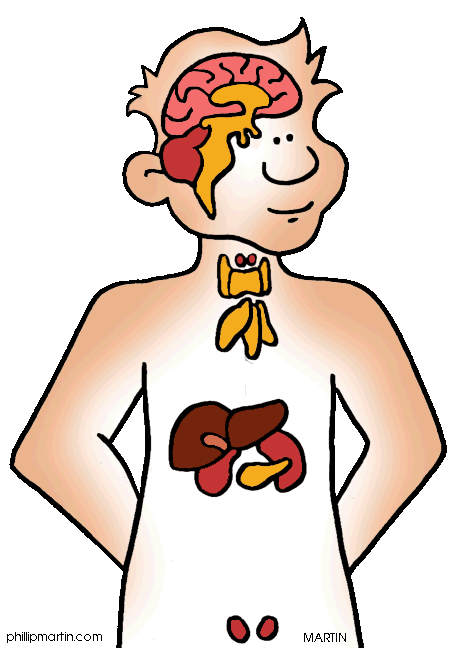 Pituitary gland – in the brain
Hypothalamus gland – in the brain
Thyroid gland – in the neck
Parathyroid gland – in the neck
Thymus gland – in the chest / heart region
Pancreas– in the trunk / main body region
Adrenal glands – on the top of each kidney
Ovaries (girls) and testes (boys)– in the reproductive organs
The Endocrine System
The Functions of the Endocrine System:     The endocrine system produces __________________that control many of the body’s daily activities. 
	The endocrine system also _____________ long-term changes such as ______________ and ______________.
chemicals
regulates
growth
development
The Endocrine System
Made of…
	The endocrine system is made up of _____________, organs that _______________________ a chemical.

	Some glands, such as those that produce _________________________ release their chemicals into tiny tubes.  The tubes deliver the chemicals to a _______________________ within the body or ________________________________.
glands
produces or releases
saliva and sweat
specific
location
to the
skin’s surface
The Endocrine System
Made of…
Hormones turn on, ________________ , speed up, or ________________ the activities of different organs and tissues.  You can think of a hormone as a __________________.

Hormones are carried throughout the body by ______________________.  Therefore, hormones can regulate activities in tissues and organs that are not close to the glands that produce them.
turn off
slow down
chemical messenger
the blood
The Endocrine System
Hormones work how?
In contrast to the body’s response to a nerve impulse, hormones usually cause a _________________________________ response.
When a hormone enters the bloodstream, it affects  ____________ organs but not others.  
A hormone interacts only with specific _________________ .
slower, but longer-lasting
some
target cells
The Endocrine System
Negative Feedback…
	The endocrine system often uses ___________________ to maintain _____________________.  

	Through negative feedback, when the amount of a _____________________ in the blood reaches a certain level, the endocrine system sends signals that _________________ the release of that hormone.
negative feedback
homeostasis
particular hormone
STOP
Negative Feedback
Hypothalamus senses _______________ need __________  ________
cells
more        energy
Pituitary decreases certain chemicals
Pituitary increases certain chemicals
cells
Hypothalamus senses ______________ have _______________  _____________
enough        energy
Toilet tank
You flush and the tank goes into the bowl.
The tank is empty.
Water turns on to fill it.  
When tank is full, water turns off.
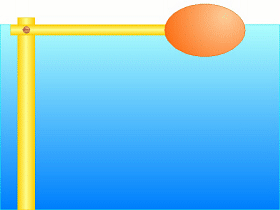 Structure, Movement, and Control
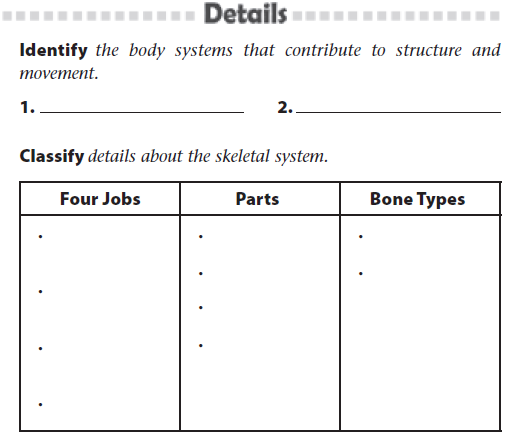 Muscular
Skeletal
Protect organs
Compact
BONES
Ligament
Spongy
Provide support
Tendon
Cartilage
Help mvmt
Store minerals
Structure, Movement, and Control
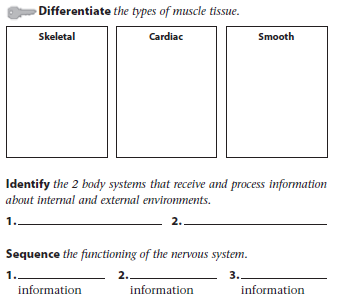 In heart only
Works with skeleton
Internal organs
Helps you move
Strong (not long-lasting)
Must work for a long time (enduring)
Strong, long-lasting (enduring)
Endocrine
Nervous
Receive
Respond to
Process
Structure, Movement, and Control
Read pages 347 – 352
Answer the questions on pages 353-354 (on your worksheet).  
Be aware of things like RELATIONSHIP and COMPARE/CONTRAST
Answer at least ONE of the questions we posed together in class.
Homework:
As always, review your notes.
Finish the Structure, Movement, and Control notes.
We will test next week!!